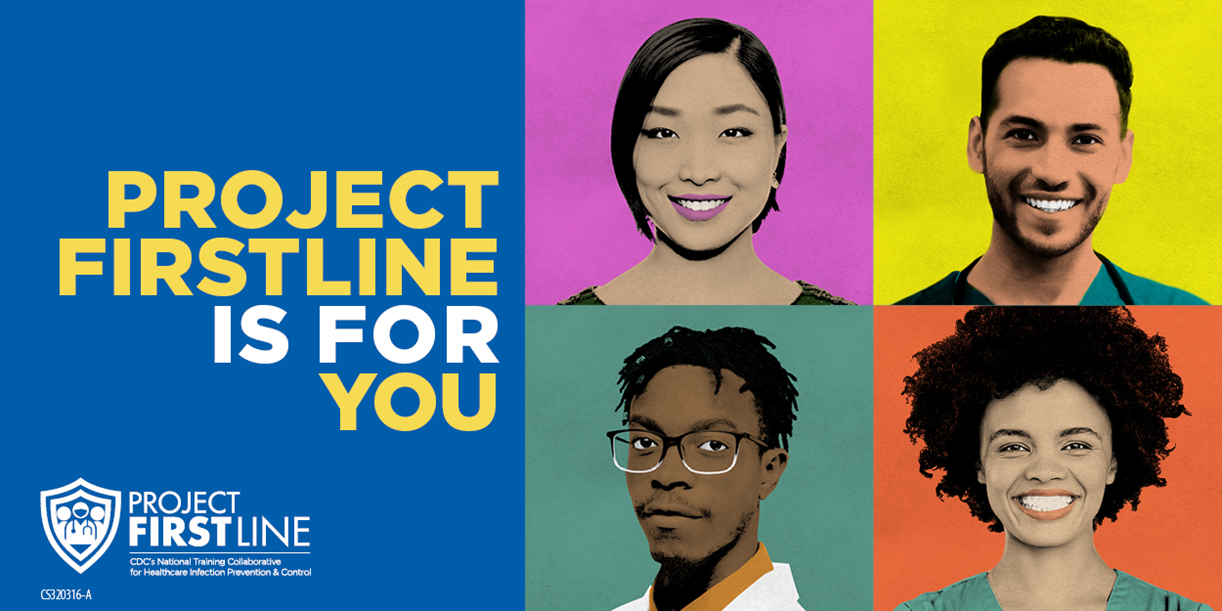 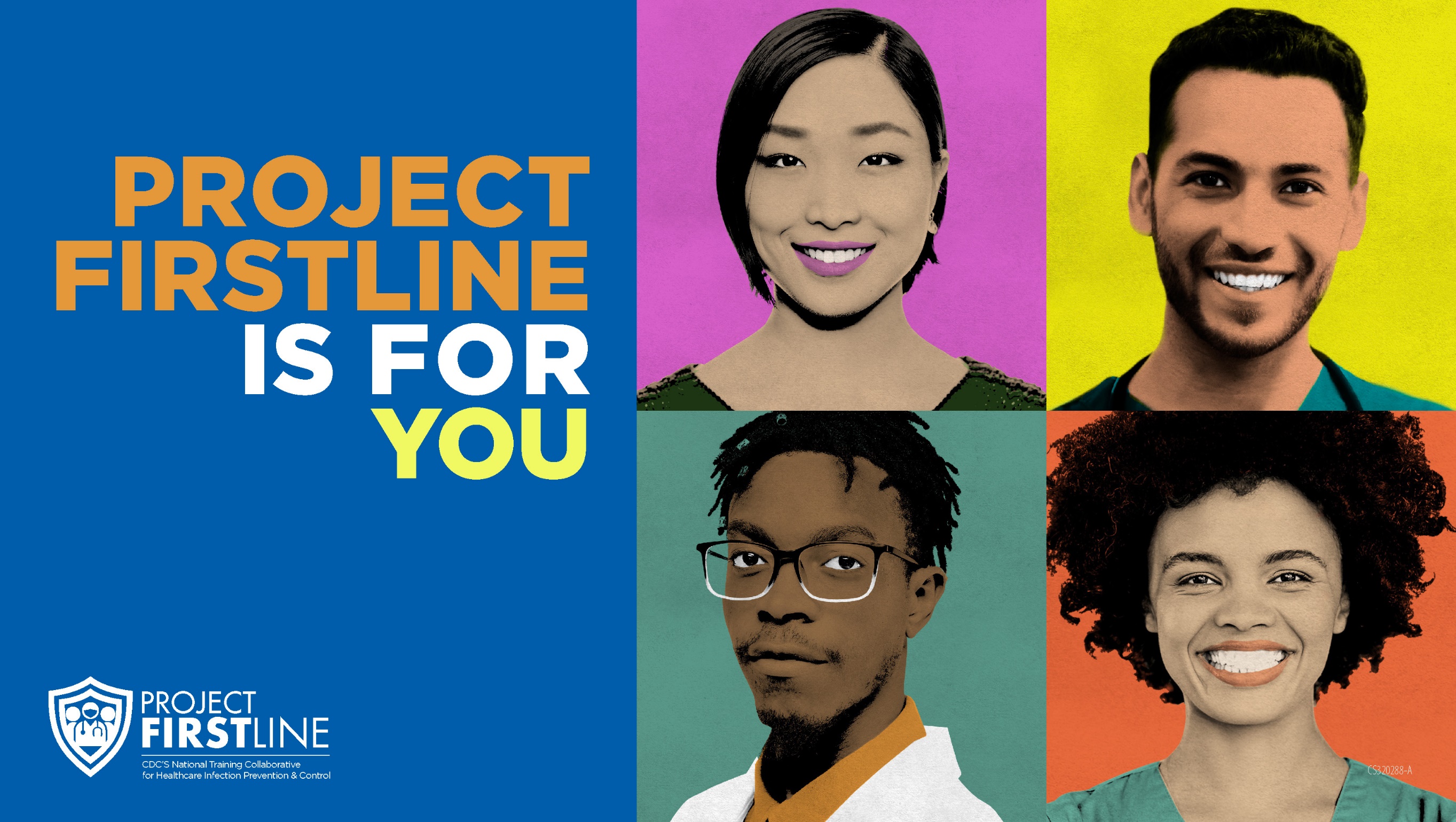 EL PROYECTOFIRSTLINEES PARAUSTED
Tema 4: Cómo se propagan los virus de las superficies a las personas[Fecha de la capacitación]
[Speaker Notes: Los participantes inician la sesión y se acomodan.]
Programa
Presentaciones
Cómo se propagan los virus de las superficies a las personas
Video
Conversación y reflexión
Formulario de comentarios de la sesión y próximos pasos
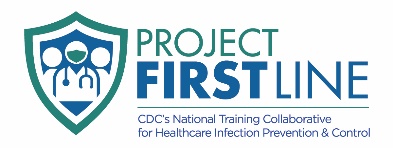 [Speaker Notes: [Tenga en cuenta que los temas del kit de herramientas se presentan en secuencia, con la expectativa de que los participantes progresen a medida que avanza la serie. Sin embargo, puede mezclar y combinar contenido para satisfacer las necesidades de los participantes y deberá ajustar el guion de ejemplo a continuación].

Guion de ejemplo
“Bienvenidos nuevamente al Proyecto Firstline. La vez pasada, nos centramos en el concepto importante de las gotitas respiratorias y cómo propagan el COVID-19. Hoy, nos centraremos en otra forma en la que los microbios pueden propagarse: de las superficies a las personas”.]
Objetivos de aprendizaje
Describir dos (2) maneras en que los virus pueden propagarse de las superficies a las personas.
Explicar un (1) motivo por el cual la buena higiene de manos y la limpieza ambiental son importantes para evitar que los microbios se propaguen en la atención médica.
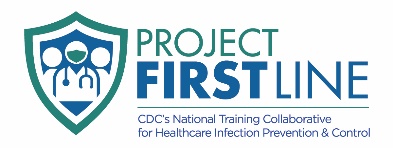 Definiciones
Transmisión a través de fómites: 
La infección se propaga a través del contacto directo con un artículo o superficie (p. ej., desde un estetoscopio) que se ha contaminado con material infeccioso. 
Fómite: objeto no vivo contaminado con microorganismos que puede propagar los microorganismos a otras personas.

Transmisión por contacto: 
La infección se propaga a través del contacto directo con una persona infecciosa (p. ej., al tocarla durante un apretón de manos o al tomar el pulso) o con un artículo o superficie que tiene material infeccioso.
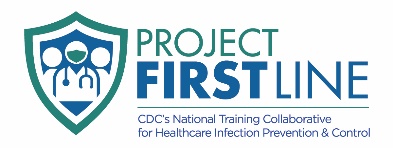 [Speaker Notes: Guion de ejemplo
“Primero hablemos sobre el vocabulario. ¿Qué es un fómite? ¿Alguien desea explicar con sus propias palabras lo que significa la ‘transmisión a través de fómites’ ? o ¿´transmisión por contacto´?”.]
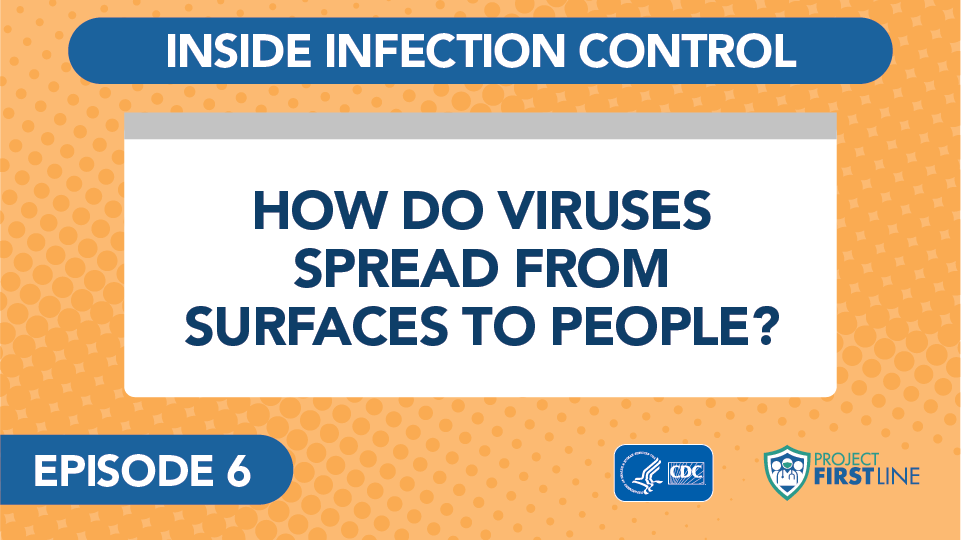 DENTRO DEL CONTROL DE INFECCIONES
Videoblog 6: ¿Cómo se propagan los virus de las superficies a las personas? (Enlace)
¿CÓMO SE PROPAGAN LOS VIRUS DE LAS SUPERFICIES A LAS PERSONAS?
EPISODIO 6
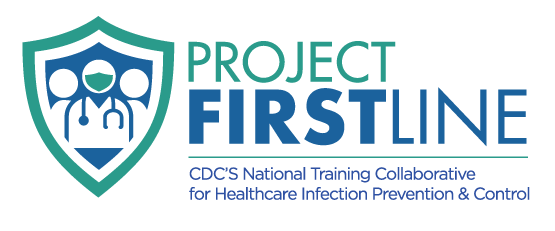 [Speaker Notes: Guion de ejemplo
“Aunque el COVID-19 se propaga principalmente a través de gotitas respiratorias, es importante comprender otras formas en las que la enfermedad puede propagarse. Consultemos con la Dra. Carlson para obtener más información”.

Acceder al video aquí: 
Lista de videos en YouTube del Proyecto Firstline: https://www.youtube.com/watch?v=KmyxsnuREGs

Los videos están en inglés, pero para activar los subtítulos en español en YouTube, sigan los siguientes pasos:
Hagan clic en el botón que dice "CC", "subtitles/closed captioning", para activar los subtítulos.
Hagan clic en “settings” que está a la derecha del botón de "closed captioning" (CC).
Hagan clic en “Subtitles/CC”.
Hagan clic en “Autotranslate”.
Seleccionen “Spanish” de la lista de idiomas disponibles.]
Reflexiones: ¿Cuáles son algunas de las posibles estrategias para protegernos de los microbios que se propagan de las superficies?
¿Qué hacen sus centros?
¿Qué pueden hacer?

¡Compartan sus ideas en el chat!
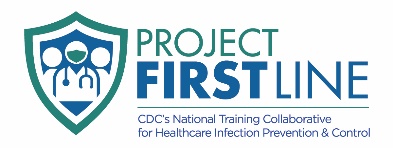 [Speaker Notes: Guion de ejemplo
“No siempre es fácil protegernos de los microbios que se propagan de las superficies. A veces, tenemos que romper viejos hábitos o cambiar la forma en que pensamos sobre nuestros entornos de trabajo. Pensemos por un momento en este entorno. Me gustaría que cierren los ojos y realmente se imaginen que están allí. Piensen en todas las rutinas y entornos de su trabajo diario. Pensando en esto, me gustaría que dediquen un momento a pensar en estrategias que están implementadas, o que podrían implementarse, para ayudarnos a evitar que los microbios se propaguen de las superficies. ¿Cuáles son algunas de las posibles estrategias que podríamos usar para ayudarnos a recordar que tenemos que protegernos contra este tipo de propagación de la enfermedad? Piensen en lo que se hace en sus centros y lo que pueden hacer”.
 [Pausa para permitir que los participantes reflexionen]
“Si tienen una estrategia creativa para compartir o algo que realmente funciona bien para ustedes, compártanlo en el chat”.]
Mensajes clave
Aunque el COVID-19 se propaga principalmente a través de las gotitas respiratorias, otra manera de enfermarse es tocar algo que tenga el virus vivo y luego tocarse la cara sin limpiarse las manos primero. 
El virus puede llegar a las superficies cuando las gotitas respiratorias caen sobre esas superficies.
El virus también puede llegar a las superficies cuando los líquidos corporales de una persona infectada, como saliva o mocos, llegan a las cosas cercanas.
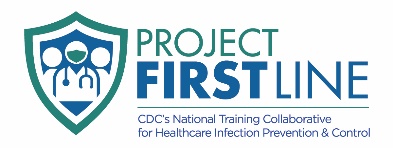 [Speaker Notes: Guion de ejemplo
“Espero que hayan disfrutado la conversación de hoy. Aquí he puesto algunos mensajes clave, que pueden revisar cuando lo deseen después de la sesión de hoy”.]
Recursos y sesiones de capacitación futuras
Proyecto Firstline en los CDC: 
https://www.cdc.gov/infectioncontrol/projectfirstline/index.html

Proyecto Firstline en Facebook:
https://www.facebook.com/CDCProjectFirstline/

Twitter:
https://twitter.com/CDC_Firstline

YouTube:
https://www.youtube.com/playlist?list=PLvrp9iOILTQZQGtDnSDGViKDdRtIc13VX 

Para inscribirse para recibir correos electrónicos del Proyecto Firstline, hagan clic aquí: https://tools.cdc.gov/campaignproxyservice/subscriptions.aspx?topic_id=USCDC_2104
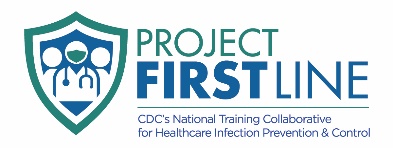 [Speaker Notes: Guion de ejemplo
“La próxima vez, haremos una breve revisión de cómo se propaga el COVID-19. 
Mientras tanto, pueden seguir explorando estos temas por su cuenta, usando los recursos de esta diapositiva. También, pueden seguirnos en las redes sociales”.]
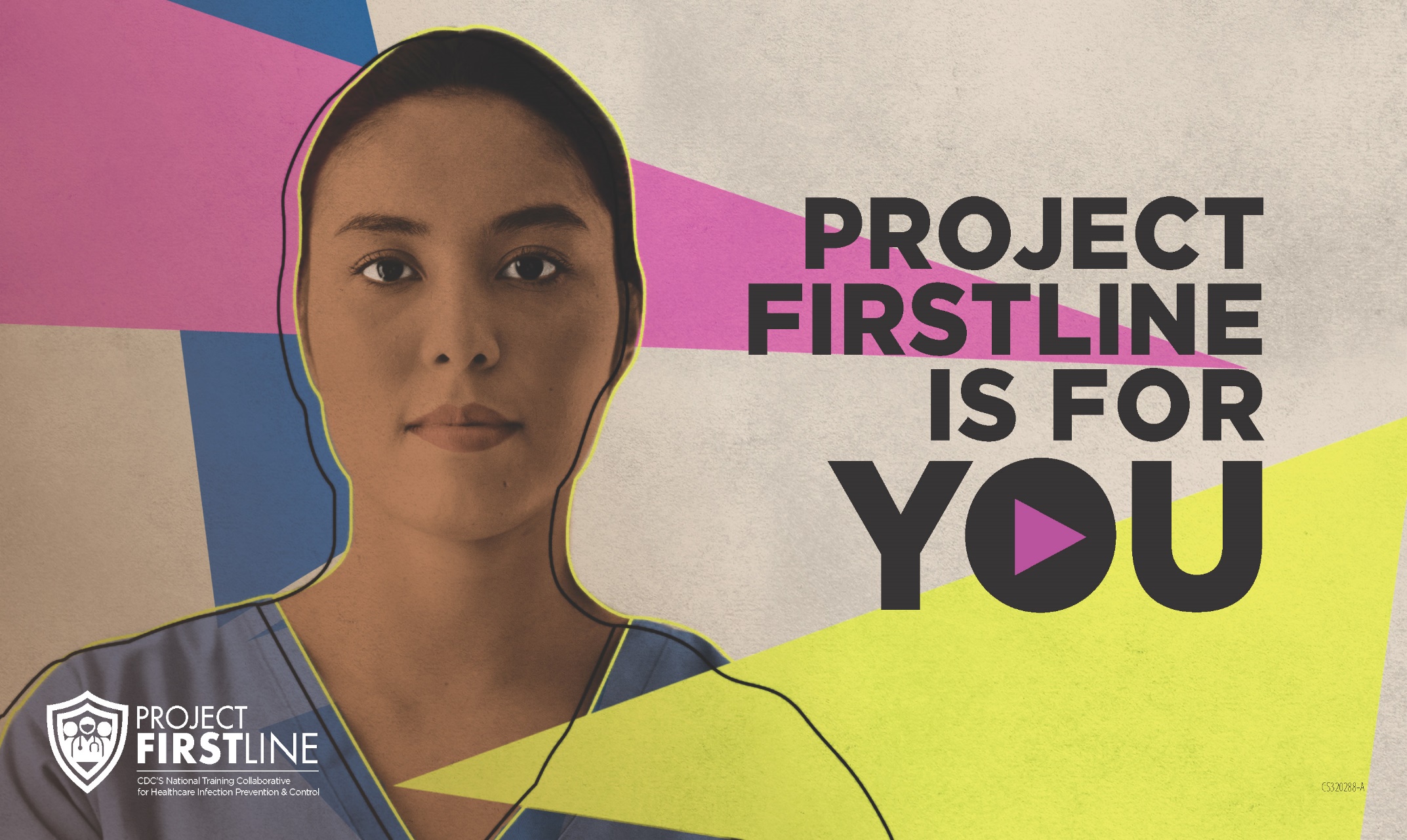 Formulario de comentarios
EL PROYECTOFIRSTLINEES PARAUSTED
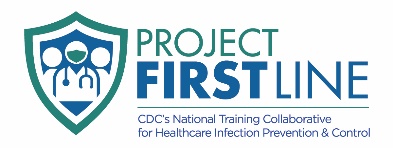 [Speaker Notes: [El facilitador debe agregar información sobre cómo acceder al formulario]

Guion de ejemplo
“Y finalmente, hágannos saber si disfrutaron la sesión de hoy completando el siguiente formulario de comentarios. Gracias nuevamente por acompañarnos hoy”.]